РАБОТА С ОБЕКТИ
ОБЕКТ Е:
Всеки отделен елемент, създаден в програмата - геометричен елемент, отделни букви, текстово поле, абзац, растерна графика. Някои обекти могат да се застъпват (видим е само най-горният), няколко обекта могат да формират друг по-сложен (група).
МЕНЮТО Arrange
Задаване на позиция на обектите
Подравняване на обекти 
Ред на обектите
Групиране и разделяне на обекти
Комбиниране и разделяне на обекти
Разрязване на обекти
Сливане на обекти
Пресичане на обекти
Задаване на позиция на обектите
За позиция на обектите има група преобразования събрани в точката Transform
Аррlу To Duplicate се създава копие на обекта, което е приложено преобразование 
Position - променя позицията на обекта и копира обекта на нова позиция 
Rotation - въртене на обекта на зададен ъгъл и около център със зададени координати 
Scale and Mirror - увеличаване или намаляване в проценти (задават се в прозореца) хоризонтално и вертикално на размерите на обекта, хоризонтален и вертикален огледален образ
Size - хоризонтален и вертикален размер 
Skew - хоризонтално и вертикално изкривяване.
Подравняване на обекти
Помощната мрежа- Snap to Grid 
Align and Distribute
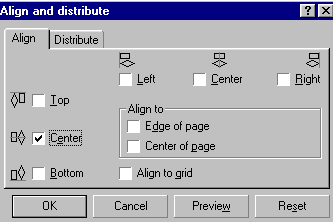 Ред на обектите- командата Order
To front  - избраният обект излиза най-отгоре; 
То Васk - избраният обект излиза най-отдолу;
По стъпково;
Групиране и разделяне на обекти
Group- се групират обектите, като се запазват местоположението им при придвижване;
Ungroup- се разделят.
Комбиниране и разделяне на обекти
Комбинирането на обекти е различно от групирането им. Командата Combine създава един обект, съставен от два или повече маркирани обекта. Чрез групирането, обектите имат същите свойства, които са притежавали преди него. Командата Group се използва, за да улесни придвижването на обекти в страницата като едно цяло. Групирането не променя характеристиките на отделните обекти, които съставят групата. Когато се използва командата Combine, всеки обект се трансформира в криви, които съставят нов обект.
Комбиниране и разделяне на обекти
Combine - когато използвате командата Combine, местата, където обектите се препокриват, стават прозрачни и позволяват всичко под тях да се вижда. 
Break Apart - тази команда, премахва действието на Combine. Ако, например, сте комбинирали два обекта, но в последствие решавате да промените цвета на единия обект трябва да изберете командата Break Apart, за да можете да коригирате само желаният обект.
Разрязване на обекти и сливане на обекти
Trim Tool - отрязва покриващите се части на маркираните обекти. Първият обект изчезва, като остават само очертанията му като изрез върху втория
Weld Tool- изтрива всички вътрешни линии и оставя само външния контур, когато сливате един обект с друг
Griuped
Welded
Combined
Пресичане на обекти
Командата Intersect която се намира в менюто Arrange, създава нов обект от сечението на два или повече обекта. Трябва да маркирате обекта, да изберете Intersect и след това да маркирате втория обект с помощта на стрелката. Резултатът трябва да е сечението на двата на обекта.
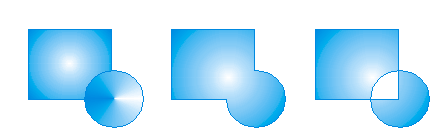